REKRUTACJAdo szkół ponadpodstawowych2023/2024
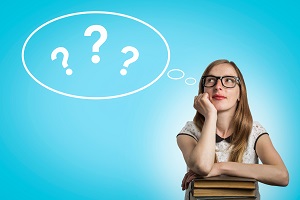 TERMINY POSTĘPOWANIA REKRUTACYJNEGO
Wniosek o przyjęcie do szkoły ponadpodstawowej wraz z dokumentami będzie można składać 
od 15 maja do 21 czerwca 2023 r. 

z wyjątkiem szkoły ponadpodstawowej dwujęzycznej, oddziału dwujęzycznego, oddziału międzynarodowego, (…) wymagających od kandydatów szczególnych indywidualnych predyspozycji oraz do szkół i oddziałów prowadzących szkolenie sportowe w szkołach ponadpodstawowych, do których wnioski składane

 od 15 maja do 31 maja 2023 r.
Uzupełnienie wniosku o przyjęcie
 do szkoły ponadpodstawowej 
o świadectwo ukończenia szkoły podstawowej                   i zaświadczenie o wynikach egzaminu 
należy złożyć
 
od 23 czerwca do 12 lipca 2023 r. 

Listy kandydatów zakwalifikowanych                                     i kandydatów niezakwalifikowanych
 ogłoszone zostaną 
20 lipca 2023 r.
W terminie od 21 lipca do 27 lipca 2023 r., 
w przypadku kandydatów zakwalifikowanych, 
składa się potwierdzenie woli przyjęcia do danej szkoły
w postaci przedłożenia oryginału świadectwa ukończenia szkoły i oryginału zaświadczenia o wynikach egzaminu zewnętrznego, o ile nie zostały one złożone w uzupełnieniu wniosku o przyjęcie do szkoły ponadpodstawowej. 

W przypadku szkoły prowadzącej kształcenie zawodowe - także zaświadczenia lekarskiego zawierającego orzeczenie o braku przeciwskazań zdrowotnych do podjęcia praktycznej nauki zawodu.
Ostateczne podanie do publicznej wiadomościlisty kandydatów zakwalifikowanych i niezakwalifikowanych
28 lipca 2023 r. 

Od 31 lipca 2023 r. 
– rekrutacja uzupełniająca.
EGZAMIN ÓSMOKLASISTY - terminy
W szkołach, w których nauka kończy się w semestrze wiosennym dokładne daty egzaminów w terminie głównym zaplanowano następująco:

23 maja 20223r. (wtorek) o godzinie 9:00 – egzamin z języka polskiego,
24 maja 2023 r. (środa) o godzinie 9:00 – egzamin z matematyki,
25 maja 2023 r. (czwartek) o godzinie 9:00 – egzamin z języka obcego nowożytnego.

Terminy dodatkowe egzaminu ósmoklasisty:12 czerwca 20223r.  o godzinie 9:00 – egzamin z języka polskiego,
13 czerwca 20223r.  o godzinie 9:00 – egzamin z matematyki,
14 czerwca 2023 r.  o godzinie 9:00 – egzamin z języka obcego nowożytnego.
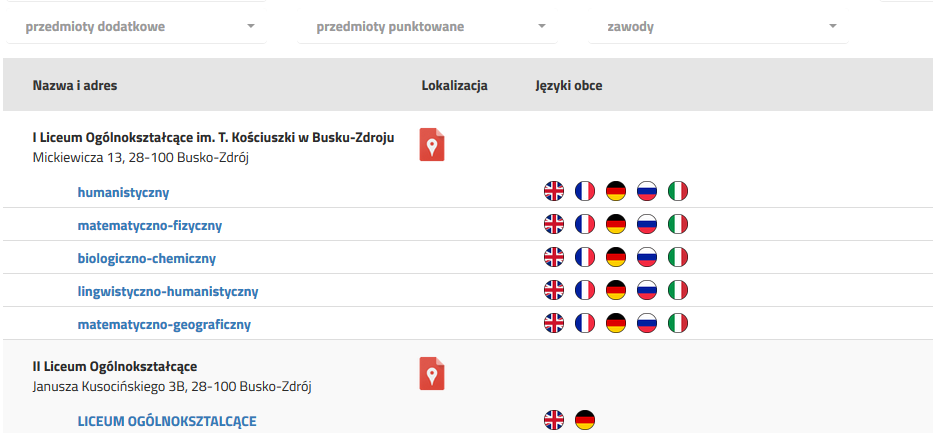 REKRUTACJA – POWIAT BUSKI I STASZOWSKI
Rekrutacja prowadzona jest WYŁĄCZNIE online.

Strony są już dostępne, ale nie można się rejestrować.

https://nabor.pcss.pl/buskozdroj/szkolaponadpodstawowa/
https://nabor.pcss.pl/staszow/szkolaponadpodstawowa/
Można wybrać MAKSYMALNIE
3 szkoły w powiecie buskim i
3 szkoły w powiecie staszowskim.

Szkoły należy wybrać wg ustalonej hierarchii, tzn. listy preferencji (szkoła, na której najbardziej uczniowi zależy powinna być                na 1 miejscu). 

W obrębie tych szkół można wybrać nieograniczoną liczbę oddziałów-profili.
WAŻNE!
    Po dokonaniu rejestracji uczeń na zakończenie tego procesu otrzyma hasło do logowania się na stronie rekrutacji- hasło będzie potrzebne do wprowadzania kolejnych danych w późniejszym terminie. Nasza szkoła nie ma dostępu do tych haseł, a niestety zdarzały się sytuacje zagubienia hasła przez ucznia. 

Wypełniony wniosek rekrutacyjny należy wydrukować, musi być podpisany przez rodzica i ucznia. Wniosek trzeba zawieźć TYLKO do szkoły, która jest szkołą pierwszego wyboru w danym powiecie. Nie zawozimy do 3 szkół. Jeśli uczeń wybrał 3 szkoły w powiecie buskim i 3 szkoły w powiecie staszowskim, to zawozi 1 wniosek do szkoły w buskim i 1 wniosek do szkoły w staszowskim. 

Inne powiaty czy miasta, np. Kielce, mają odrębne systemy rejestracji. Informacje o sposobach aplikowania do szkoły są na stronach szkół. 

          Po otrzymaniu świadectwa należy wprowadzić 
                                      oceny oraz wyniki z egzaminu.
Postępowanie rekrutacyjne2023/2024 do szkół ponadpodstawowych:obliczanie punktów rekrutacyjnych
Przeliczanie na punkty wyników egzaminu ósmoklasisty:

1) wynik przedstawiony w procentach z:
      a) języka polskiego,
      b) matematyki
              – mnoży się przez 0,35;
2) wynik przedstawiony w procentach z języka obcego nowożytnego
             – mnoży się przez 0,3.

Przeliczanie na punkty ocen z zajęć edukacyjnych, wymienionych odpowiednio na świadectwie ukończenia szkoły podstawowej, za oceny wyrażone w stopniu:

1) celującym – przyznaje się po 18 punktów;
2) bardzo dobrym – przyznaje się po 17 punktów;
3) dobrym – przyznaje się po 14 punktów;
4) dostatecznym – przyznaje się po 8 punktów;
5) dopuszczającym – przyznaje się po 2 punkty.
Postępowanie rekrutacyjne2022/2023 do szkół ponadpodstawowych:obliczanie punktów rekrutacyjnych – c.d.
Za świadectwo ukończenia szkoły podstawowej z wyróżnieniem przyznaje się 7 punktów.
 
Za osiągnięcia w zakresie aktywności społecznej, w tym na rzecz środowiska szkolnego, w szczególności w formie wolontariatu, przyznaje się 3 punkty.

Za szczególne osiągnięcia w zawodach wiedzy, artystycznych i sportowych przyznaje się maksymalnie 18 punktów (od 2 do 10 za jeden, ale nie więcej niż 18 w sumie).
Zasady rekrutacji do szkół ponadpodstawowych: maksymalna liczba punktów możliwych do uzyskania
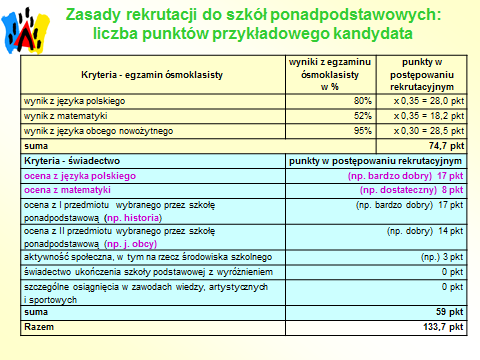 Przykłady
ZESPÓŁ SZKÓŁ TECHNICZNYCH I OGÓLNOKSZTAŁCĄCYCH IM. KAZIMIERZA WIELKIEGO W BUSKU-ZDROJU
Dla rekrutacji do następujących typów szkół, brane są pod uwagę następujące przedmioty ze świadectwa ukończenia szkoły podstawowej: 
do Technikum Nr 3: język polski, matematyka, język obcy, informatyka; 
do II Liceum Ogólnokształcącym: język polski, matematyka, język obcy, biologia;
do Branżowej Szkole I Stopnia Nr 3: język polski, matematyka, język obcy, informatyka.
Szczególne osiągnięcia ucznia:
Szczególne osiągnięcia ucznia wymienione na świadectwie, w tym: 
a) potwierdzone osiągnięcia w zawodach wiedzy będących konkursem o zasięgu ponadwojewódzkim organizowanym przez kuratorów oświaty na podstawie zawartych porozumień: 
- tytuł finalisty konkursu przedmiotowego - 10 pkt.,
- tytuł laureata konkursu tematycznego lub interdyscyplinarnego - 7pkt., 
- tytuł finalisty konkursu tematycznego lub interdyscyplinarnego - 5pkt., 

b) potwierdzone osiągnięcia uzyskane w zawodach wiedzy będących konkursem o zasięgu międzynarodowym albo ogólnopolskim, przeprowadzanym zgodnie z przepisami:
    - tytułu finalisty konkursu przedmiotowego – przyznaje się 10 pkt.,
    - tytułu laureata konkursu interdyscyplinarnego – przyznaje się 7 pkt.,
     - tytułu finalisty konkursu interdyscyplinarnego – przyznaje się 5 pkt;
Szczególne osiągnięcia ucznia:
c) potwierdzone osiągnięcia uzyskane w zawodach wiedzy będących konkursem o zasięgu wojewódzkim organizowanym przez kuratora oświaty: 
dwóch lub więcej tytułów finalisty konkursu przedmiotowego - 10 pkt.,
dwóch lub więcej tytułów laureata konkursu tematycznego lub interdyscyplinarnego – 7 pkt.
dwóch lub więcej tytułów finalisty konkursu tematycznego lub interdyscyplinarnego - 5 pkt.,
tytuł finalisty jednego konkursu przedmiotowego - 7 pkt., 
tytuł laureata konkursu tematycznego lub interdyscyplinarnego - 5 pkt., 
tytuł finalisty konkursu tematycznego lub interdyscyplinarnego - 3 pkt.,
Szczególne osiągnięcia ucznia:
d) potwierdzone osiągnięcia uzyskane w zawodach wiedzy będących konkursem o zasięgu ponadwojewódzkim lub wojewódzkim, przeprowadzanym zgodnie z przepisami: 
dwóch lub więcej tytułów finalisty konkursu przedmiotowego –10 pkt
dwóch lub więcej tytułów laureata konkursu interdyscyplinarnego –7 pkt., 
tytułu finalisty konkursu przedmiotowego –7 pkt.,
 tytułu laureata konkursu interdyscyplinarnego –5 pkt.; 

e) wysokie miejsca w konkursach artystycznych i sportowych organizowanych przez kuratora oświaty lub inne podmioty na terenie szkoły na szczeblu: 
- międzynarodowym - 4 pkt.,
 - krajowym - 3 pkt., 
- wojewódzkim - 2 pkt.,
 - powiatowym - 1 pkt,
Ważne terminy!
Od 15 maja do 21 czerwca 2023 r. 
Składanie wniosku o przyjęcie do szkoły ponadpodstawowej.

Od 23 czerwca do 12 lipca 2023 r. 
Dostarczenie świadectwa i zaświadczenie o wynikach egzaminu.

20 lipca 2023 r. Ogłoszenie list kandydatów zakwalifikowanych                      i kandydatów niezakwalifikowanych. 

Od 21 lipca do 27 lipca 2023 r. Potwierdzenie woli przyjęcia do danej szkoły. 

28 lipca 2023 r. Ostateczne podanie do publicznej wiadomościlisty kandydatów zakwalifikowanych i niezakwalifikowanych.